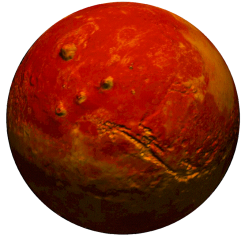 МАДОУ  ЦРР – детский сад № 556                           «Тропинки  детства»
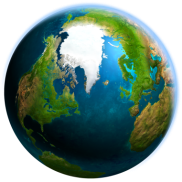 МАРСОМОБИЛЬ - МУЛЬТИПОМОЩНИК
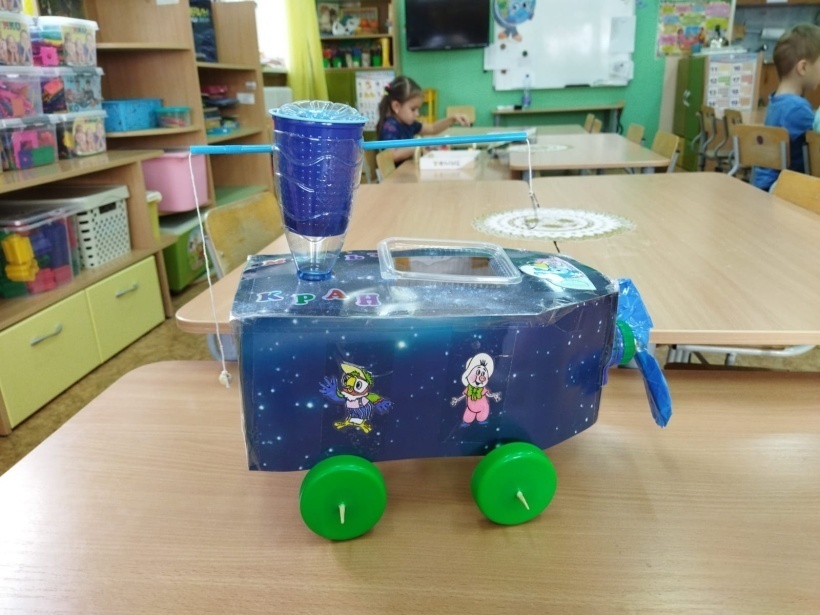 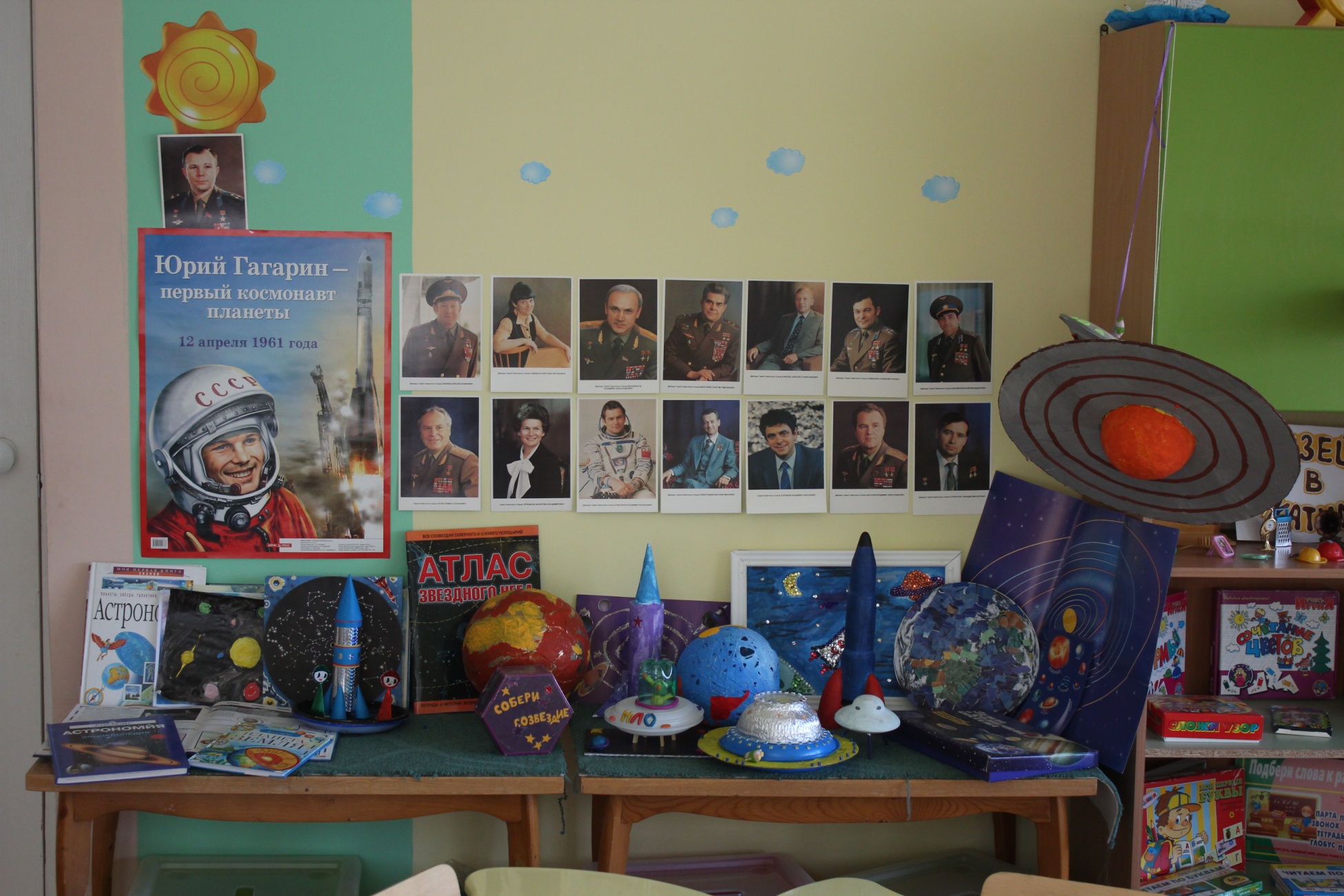 Групповой STEAM-проект 
старшей группы «Солнышко»
Воспитатель: Чупракова Ольга Николаевна
БЕЗ  ГАДЖЕТОВ!ФОРМИРУЕМ   ИНТЕРЕС  К   ТЕХНИЧЕСКОМУ  ТВОРЧЕСТВУ,  РОБОТОТЕХНИКЕ   И  ИНЖЕНЕРНЫМ  ПРОФЕССИЯМ  У  ДЕТЕЙ ДОШКОЛЬНОГО  ВОЗРАСТА
МАДОУ ЦРР – детский сад № 556 «Тропинки детства» стал победителем конкурса STEAM-проектов «НАШ МАРСОМОБИЛЬ» для воспитанников дошкольных образовательных организаций и учеников 1-2 классов в рамках реализации парциальной модульной образовательной программы «STEM-ОБРАЗОВАНИЕ детей дошкольного и младшего школьного возраста»
Конкурс проводился среди образовательных организаций, которые приняли участие в международном STEAM-практикуме «Детская научно-практическая, а так же реально-космическая конференция» 24.09.2021 года, участниками которой были воспитанники нашего детского сада. Дети смогли встретиться с настоящим космонавтом, задать ему свои вопросы. 
Детям предстояло познакомиться с основами создания механических подвижных игрушек, исследовать принципы работы подшипника и колес на оси и создать игрушки-каталки «Мое Солнце» с ручкой на шасси с целью их дальнейшего использования на международном онлайн -занятии. 
По итогам Конкурса мы, как победители, награждены учебно-методическим пособием «Детская универсальная STEAM – лаборатория» Екатерины Беляк и бесплатным обучением трех педагогов по данной программе.
На эти вопросы  мы вместе с детьми искали ответы в рамках реализации познавательно-творческого проекта 
«ПУТЕШЕСТВИЕ  ПО СОЛНЕЧНОЙ СИСТЕМЕ»
А как стать космонавтом?...
Что можно делать в космосе?
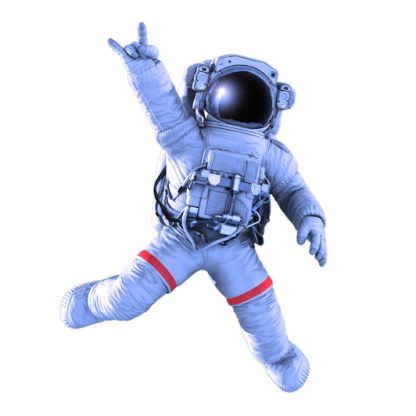 Что такое  космос?
Как называется одежда космонавта ?
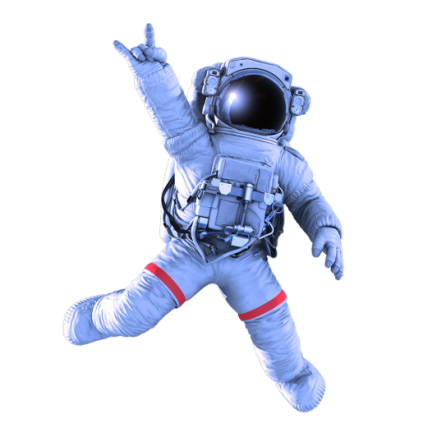 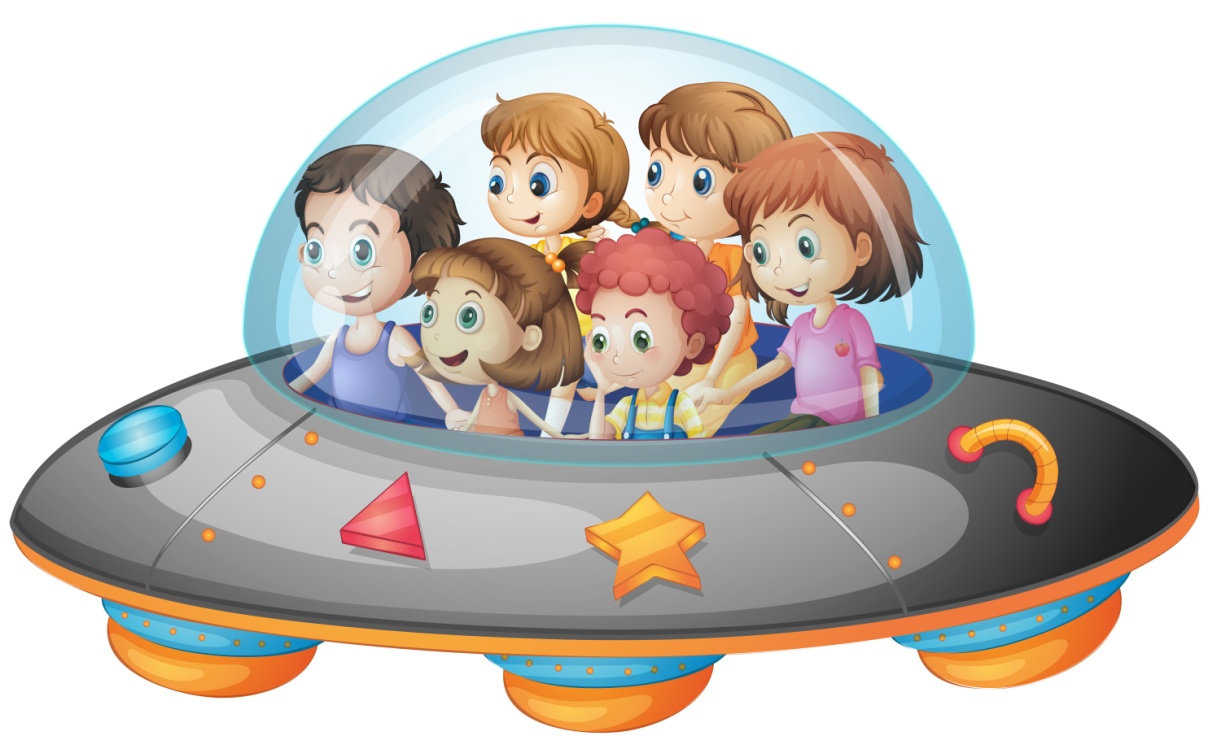 Чем питаются космонавты, когда они  в космосе?
А в космосе летают или плавают?
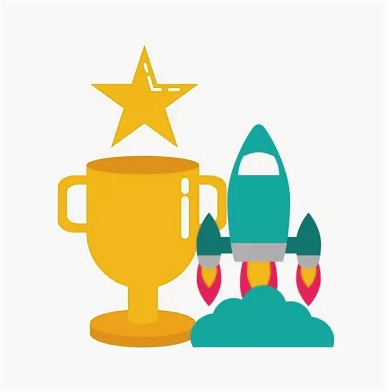 ЭТАПЫ  ПРОЕКТА
05
04
03
STEP
02
STEP
01
STEP
STEP
STEP
А  ЭТО НАША  ВЫСТАВКА ТВОРЧЕСКИХ   ДЕТСКО - РОДИТЕЛЬСКИХ  РАБОТ
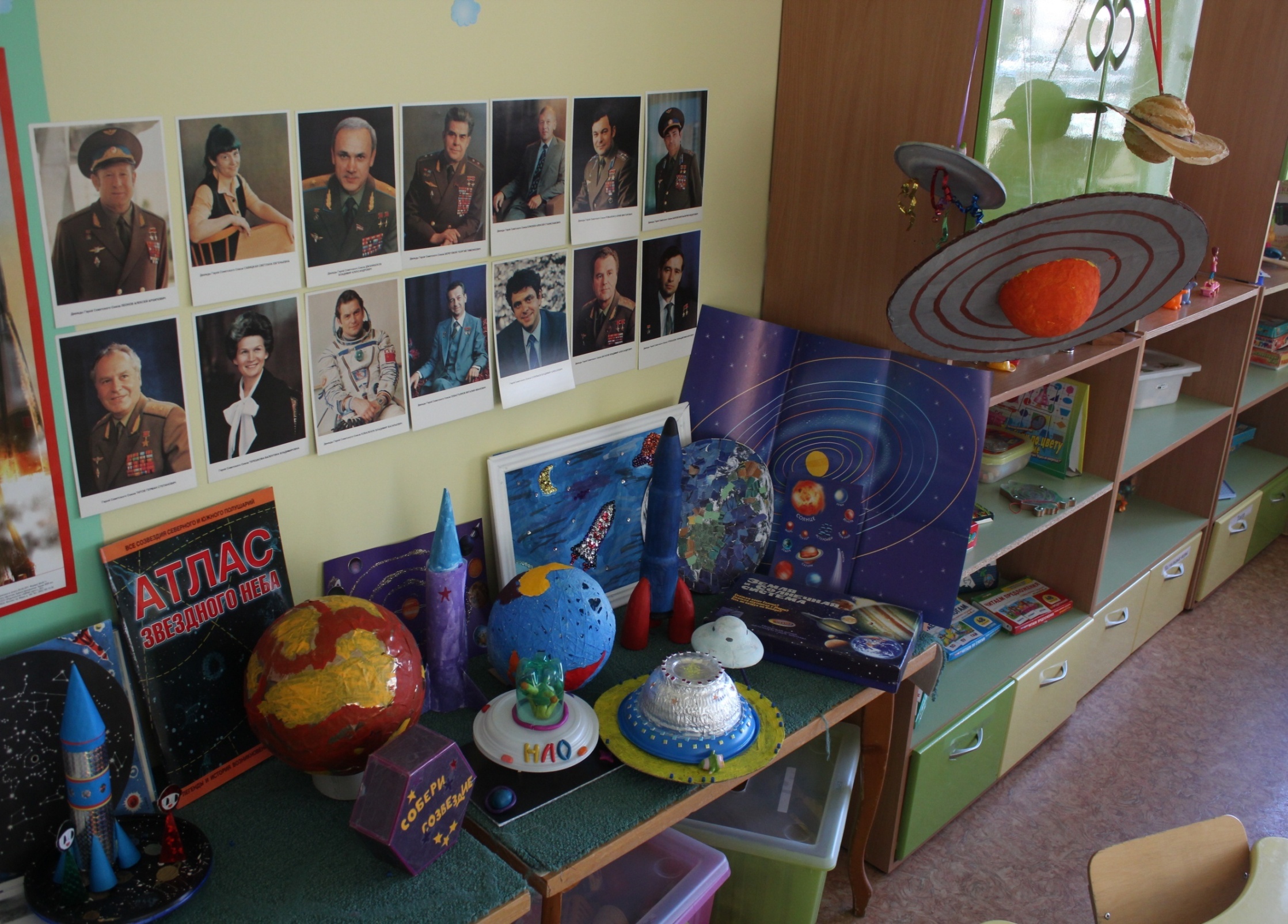 ОКАЗЫВАЕТСЯ ,                             
В КОСМИЧЕСКОМ  ПРОСТРАНСТВЕ МНОГО  ПЛАНЕТ...
МЫ  - УЧАСТНИКИ  ДЕТСКОЙ  НАУЧНОЙ  И РЕАЛЬНО КОСМИЧЕСКОЙ  ОНЛАЙН КОНФЕРЕНЦИИ
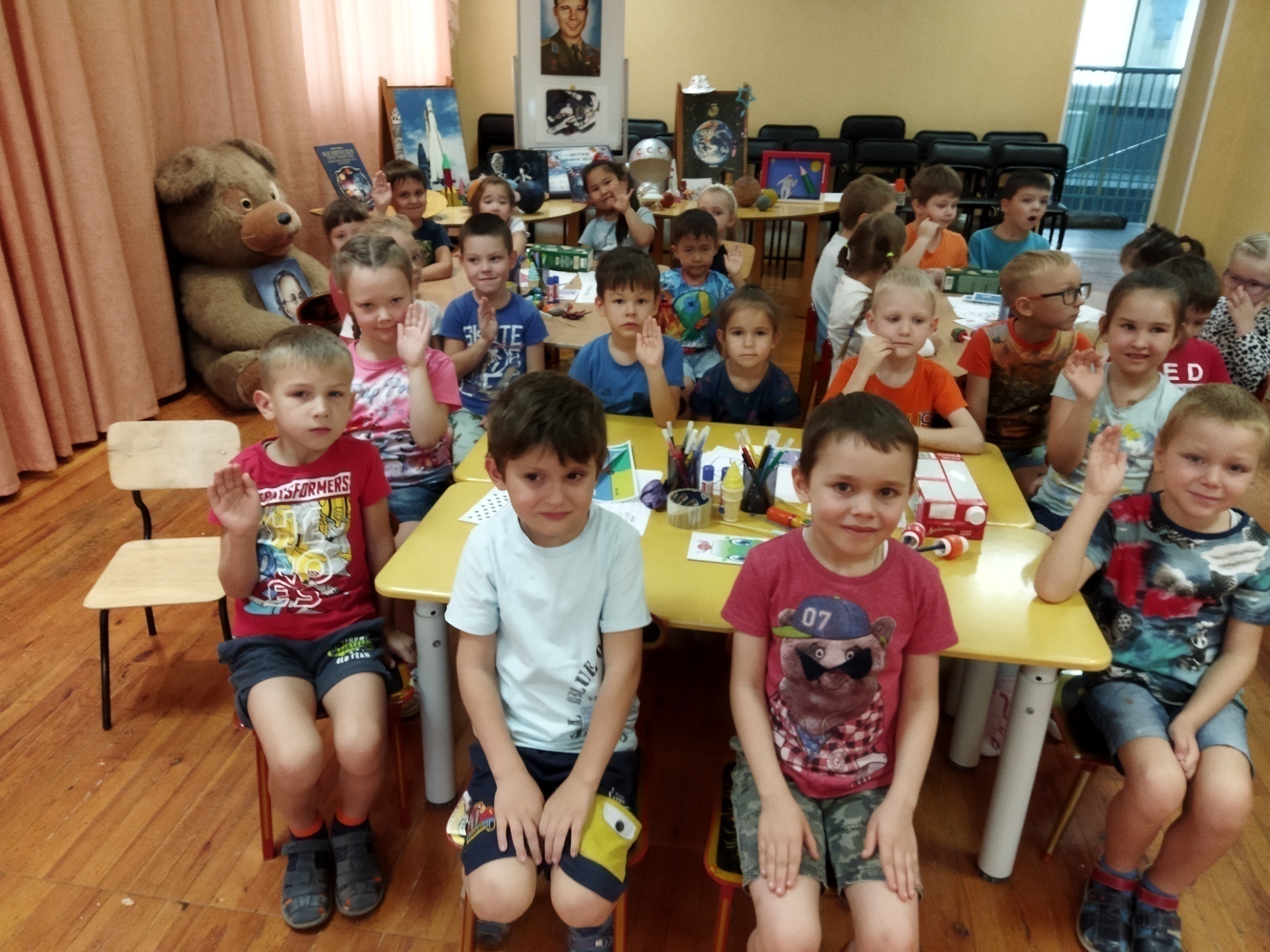 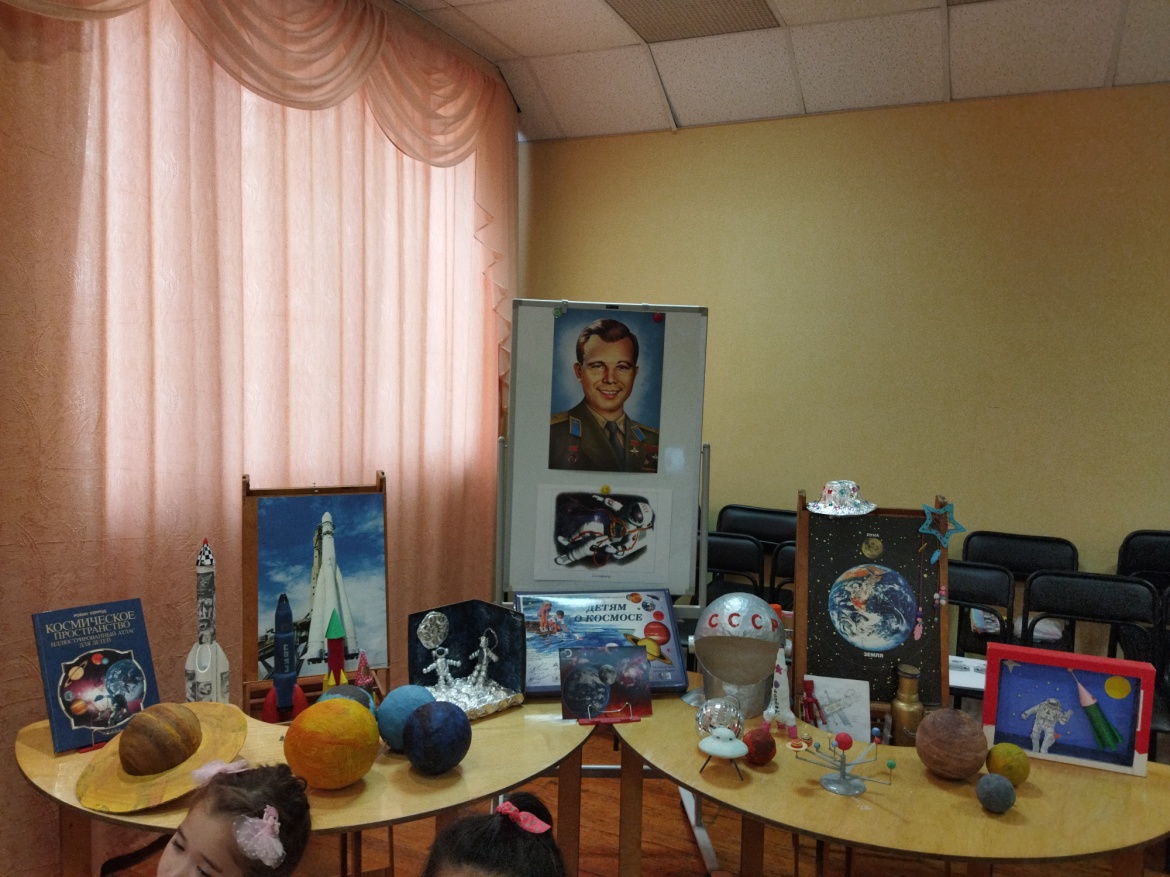 Дятям удалось встретиться с настоящим космонавтом
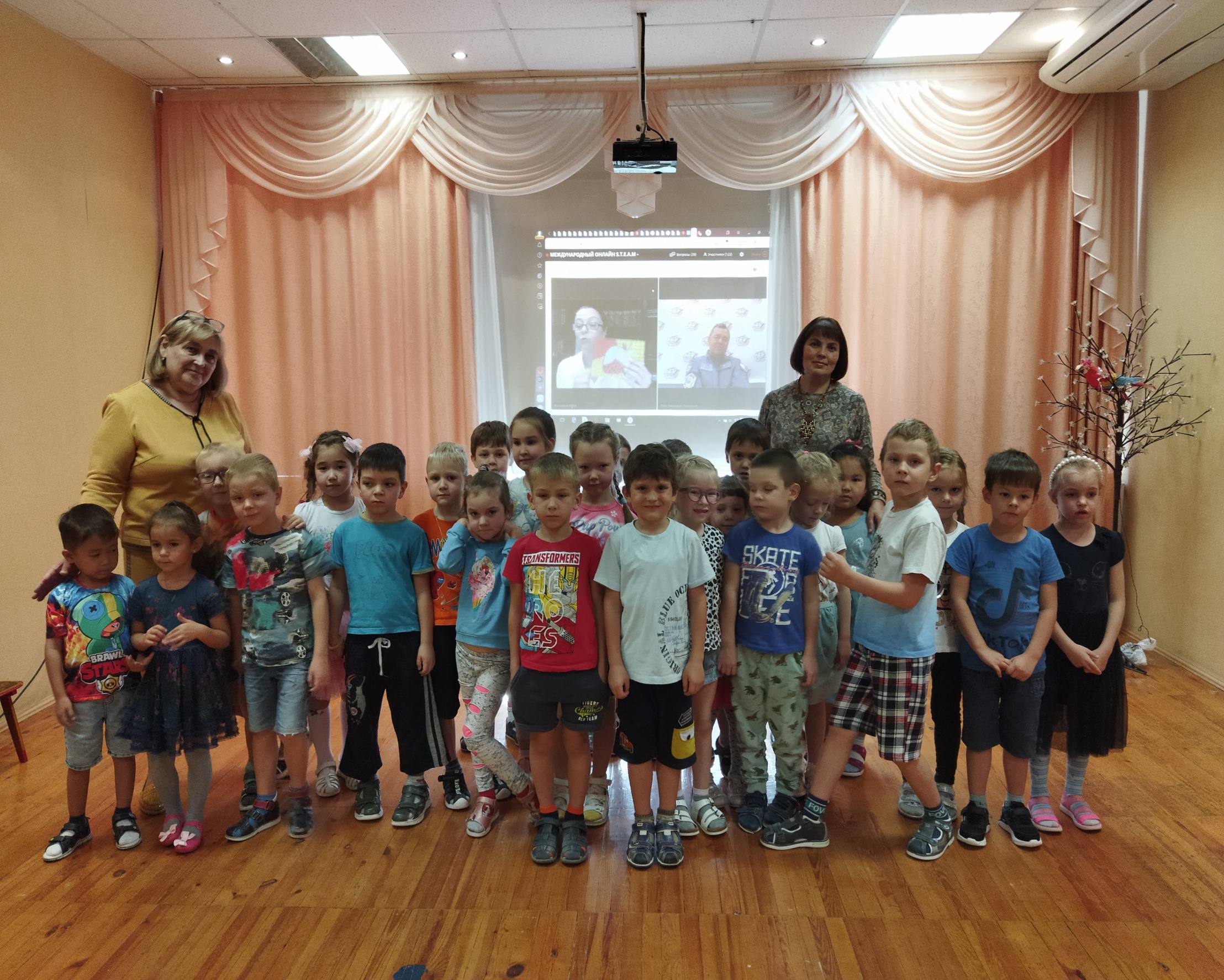 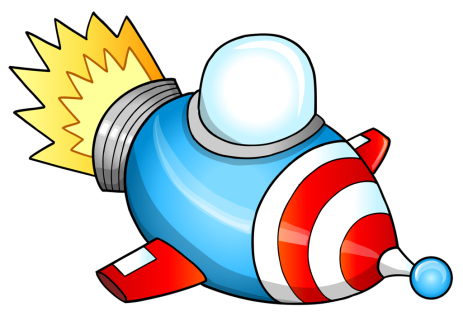 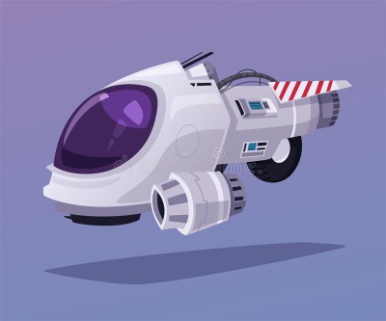 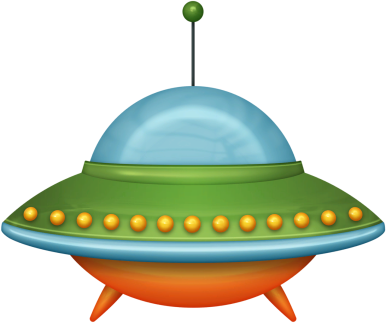 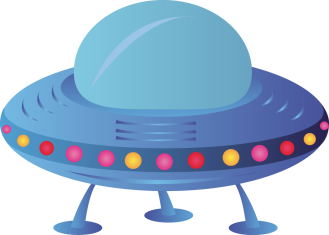 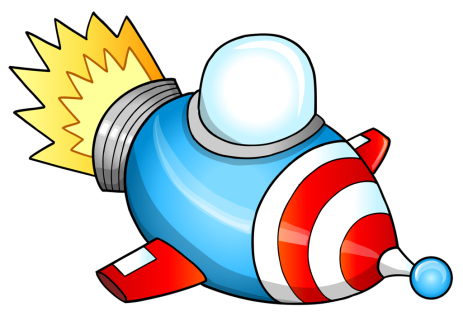 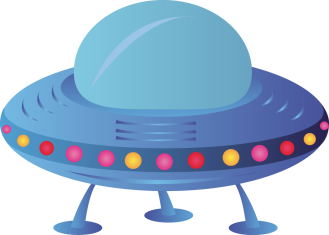 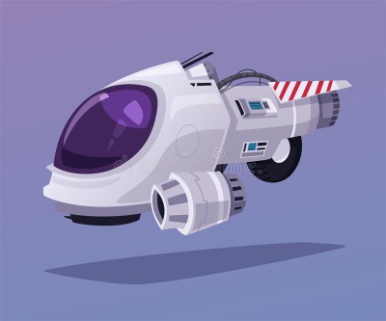 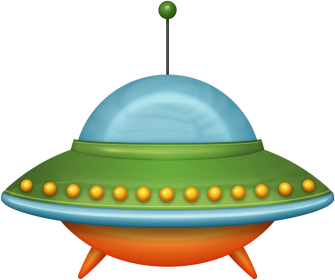 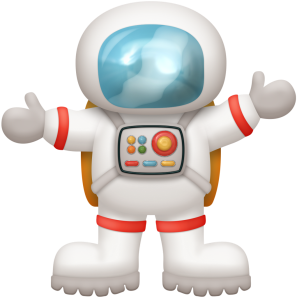 ТЕХНИЧЕСКИЙ  ПАСПОРТ   НАШЕГО МАРСОМОБИЛЯ - МУЛЬТИПОМОЩНИКА
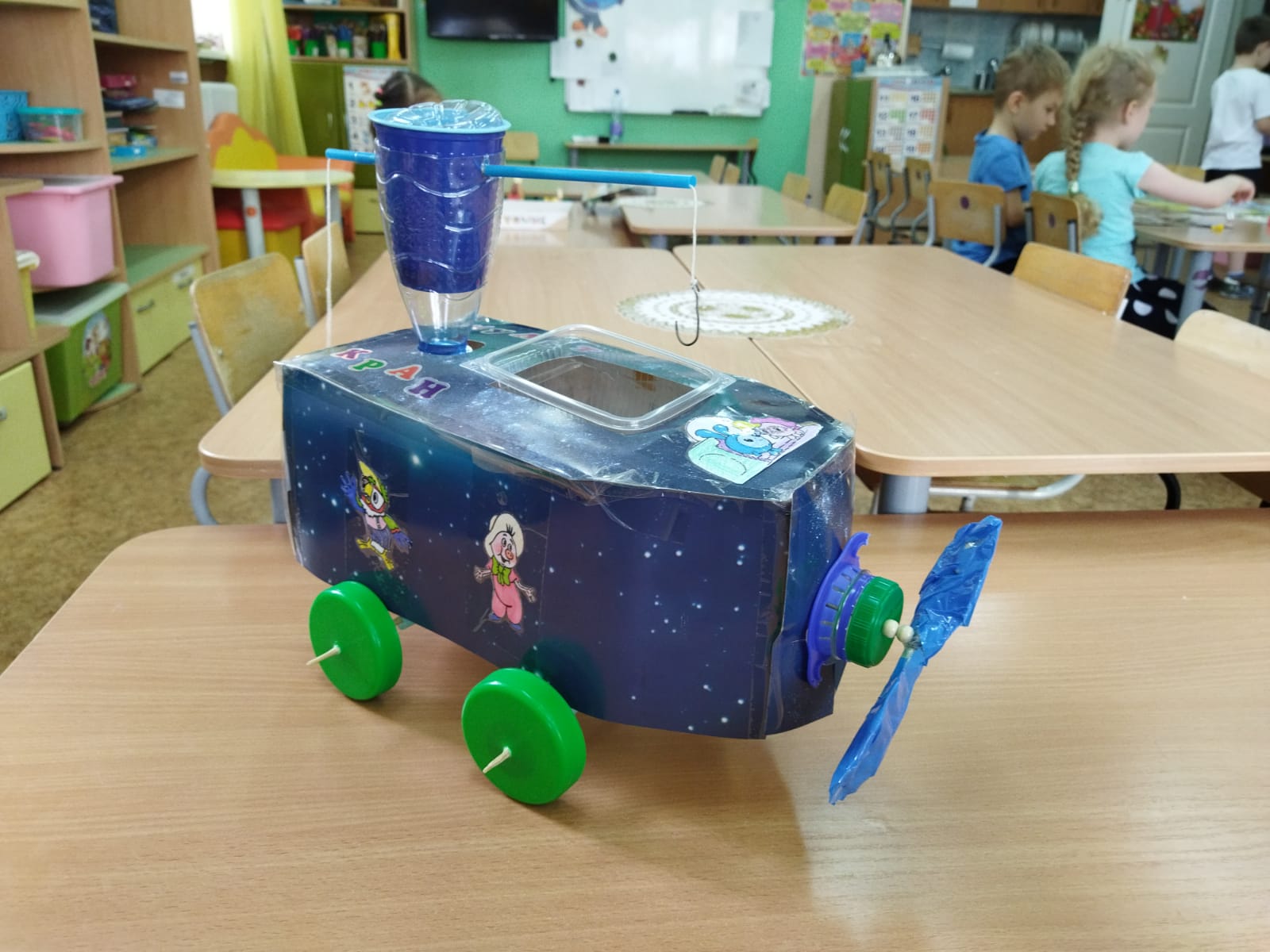 ТЕХНИЧЕСКИЙ  ПАСПОРТ   НАШЕГО МАРСОМОБИЛЯ - МУЛЬТИПОМОЩНИКА
КУЗОВ:
 Бутыль 5 литровая

ШАССИ:
 Крышки от банок под специи и минеральной воды
 Шпажки
 Соломинки для коктейля

РЕЗИНОМОТОР:
Проволока
Банковская резинка
Бусины

ПРОПЕЛЛЕР:
ПЭТ-бутылка (вырезается из бутылки из-под минералки)
Цветной скотч
КРАН  ПОДЪЁМНЫЙ:
 Маленькая ПЭТ-бутылка
 Шпажки
 Нить 
 Крюк проволока (можно от конструктора)

ГРУЗОВОЙ  ОТСЕК:
 Контейнер для салата

ДИЗАЙН:
 полиграфия с изображением космической тематики
 Скотч
 Картинки с героями мультфильмов
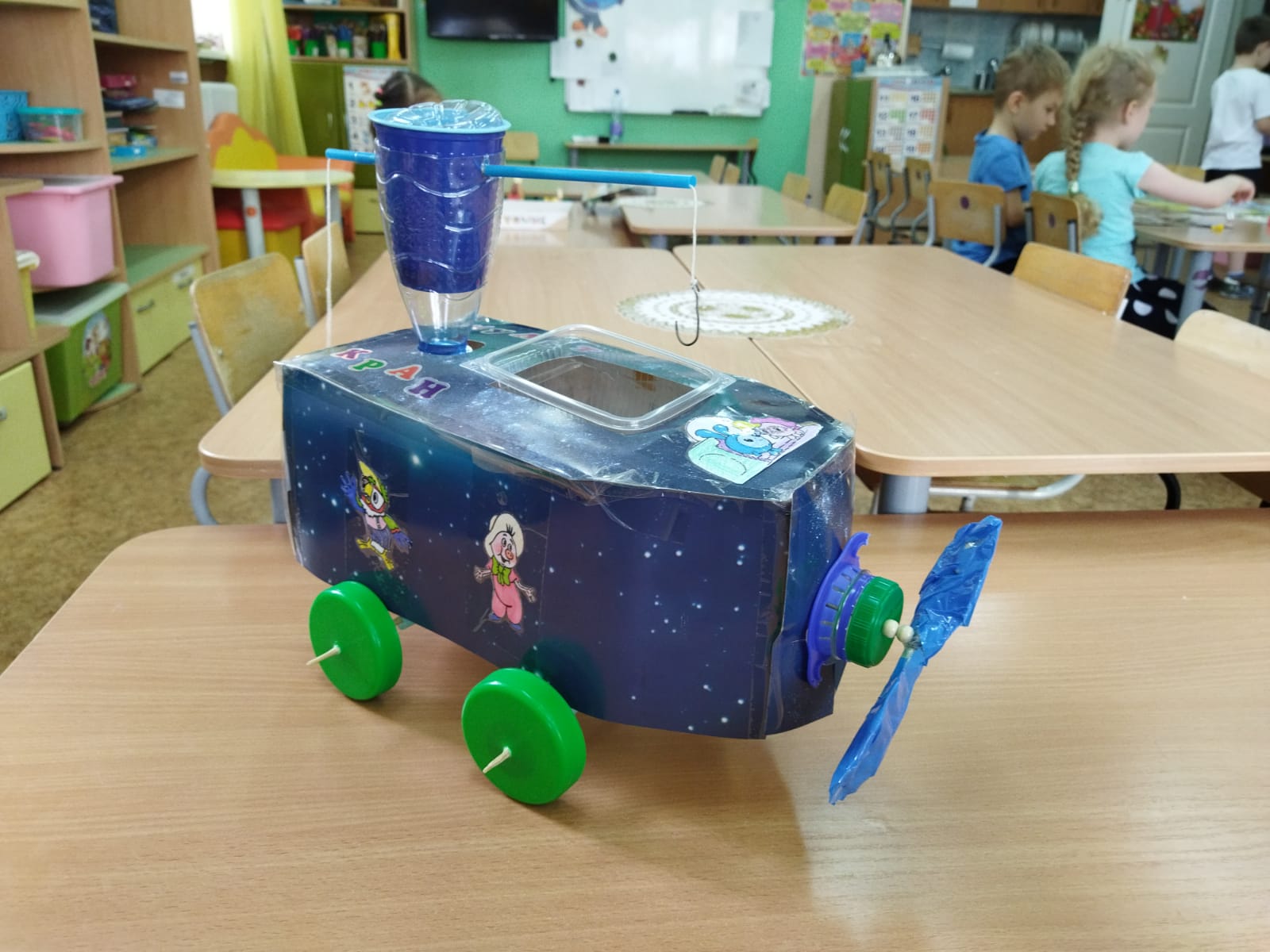 НАШ  МАРСОМОБИЛЬ - МУЛЬТИПОМОЩНИК
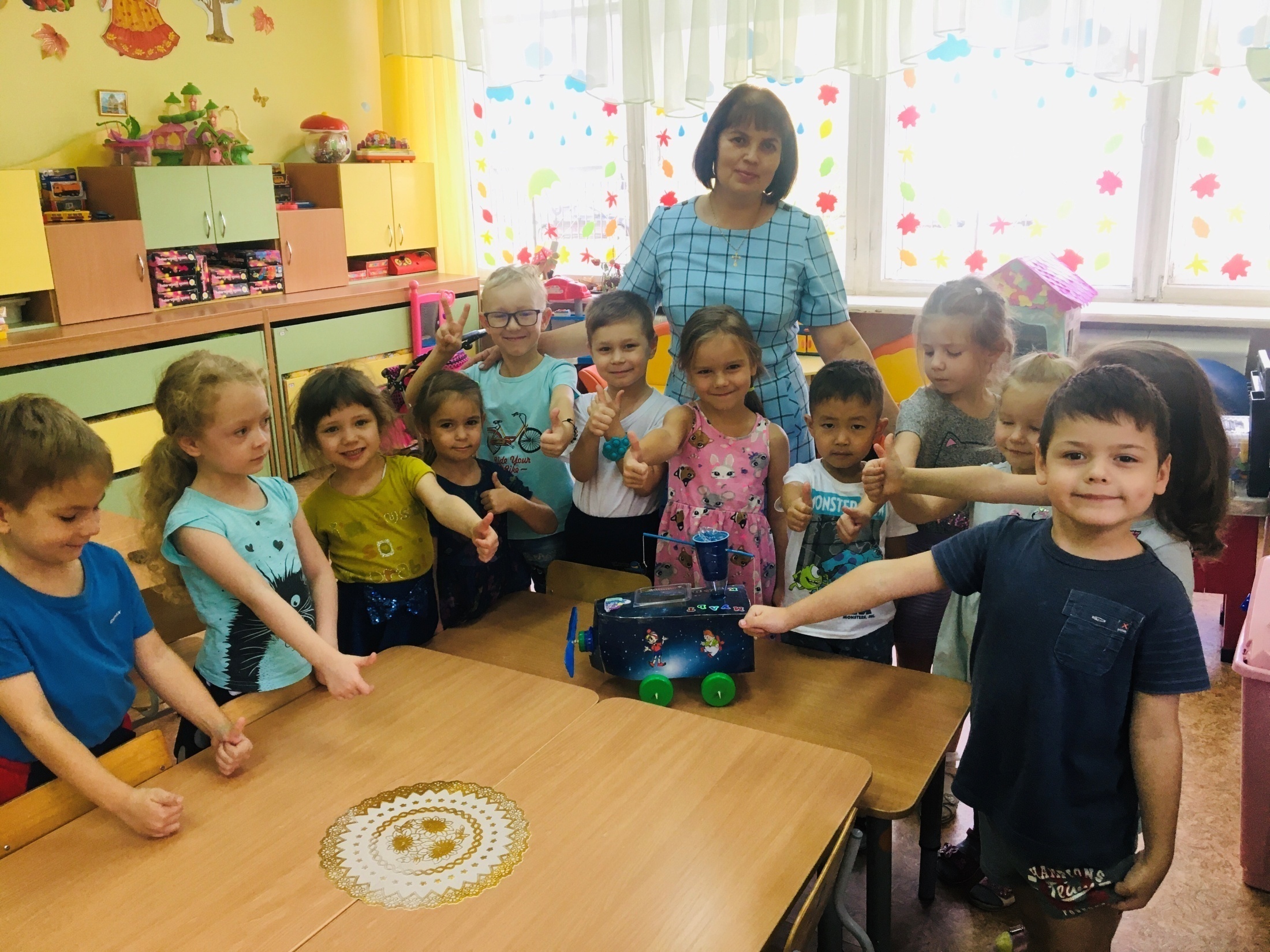 НАШ  ПРОЕКТ  
ПРИНЕС  ПОЛЬЗУ
Узнали много интересного о планетах  и космических явлениях
1
Постепенно в этот проект включаются семьи наших воспитанников
2
Придумывая что-то новое, мы накапливаем опыт  творческой и изобретательской деятельности
3
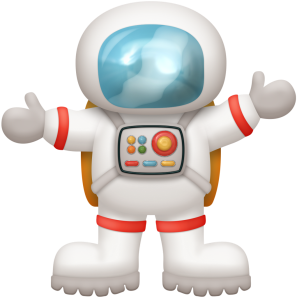 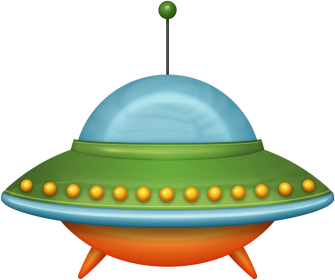 4
Представляя макеты планет, дети учатся общаться, формируются лидерские качества
КТО  БЫЛ  ВМЕСТЕ                        С  НАМИ  В  ПРОЕКТЕ
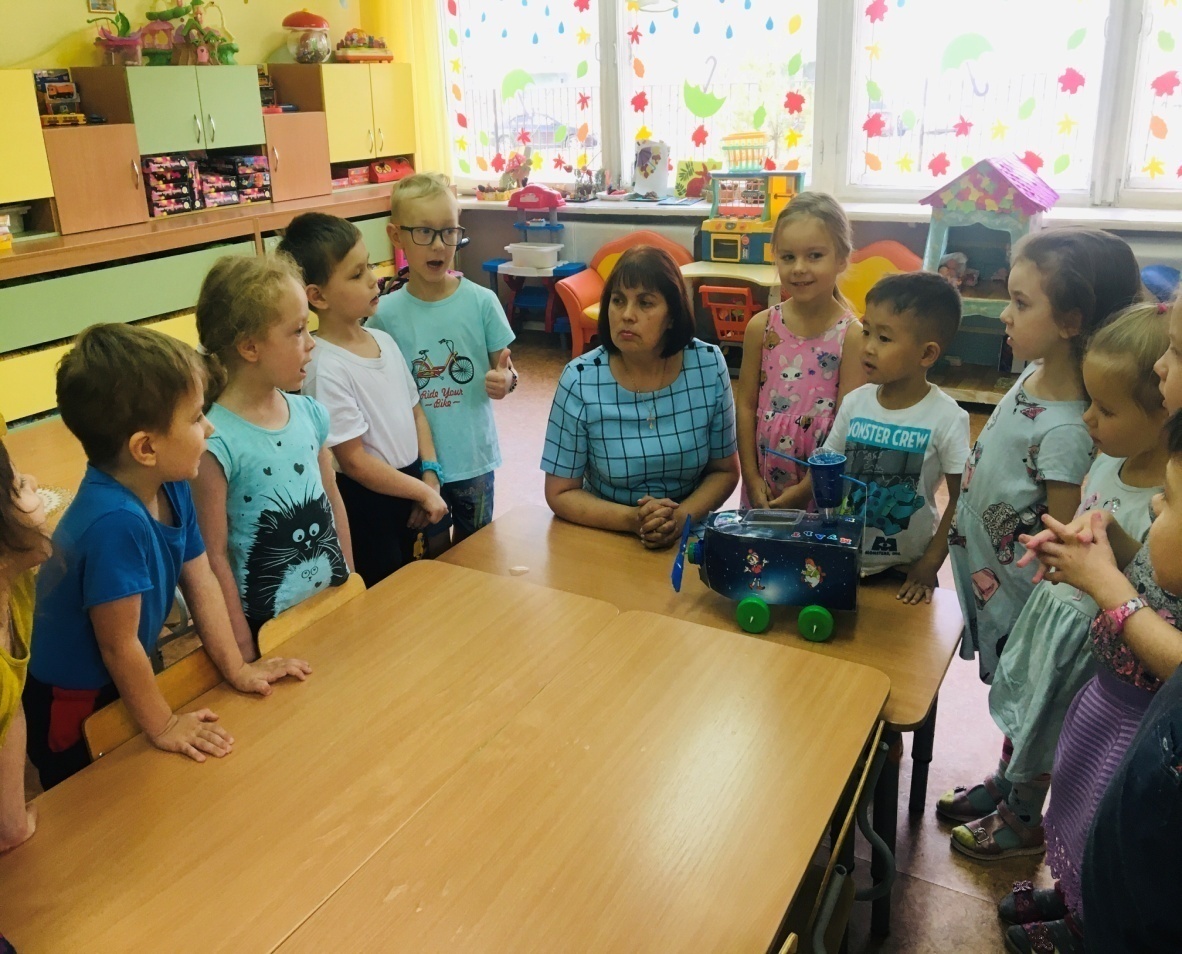 ГЛАВНЫЕ  ИЗОБРЕТАТЕЛИ  –  ВОСПИТАННИКИ СТАРШЕЙ ГРУППЫ № 9  «СОЛНЫШКО»
И
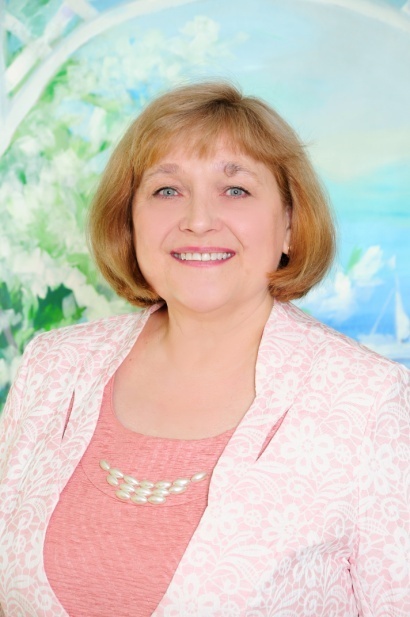 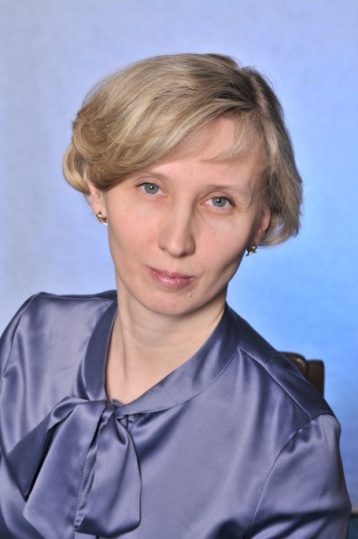 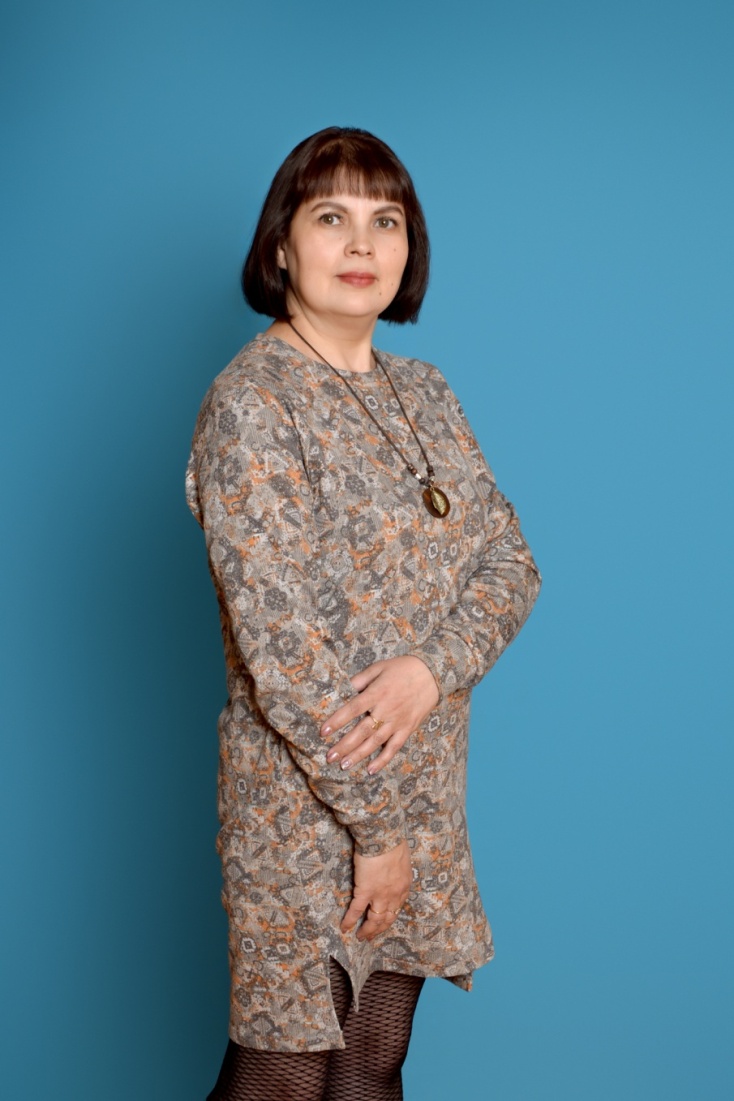 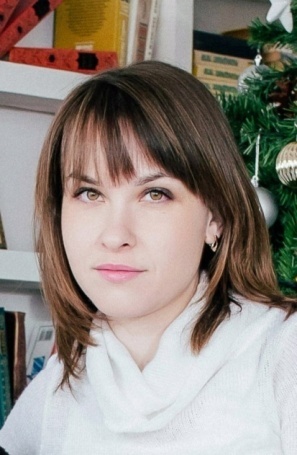 Наш  заместитель заведующего, технический редактор и звукорежиссер
Елена Сергеевна
Наш  воспитатель  и руководитель проекта и инженер  Ольга  Николаевна
Наш заведующий и администратор проекта
Татьяна Александровна
Наш методист – организатор и фотограф,
Ольга Александровна